Kimyo
9-sinf
1- Amaliy mashg‘ulot.
 Mavzu: Uglerod (IV)-oksidi olish va uning xossalari bilan tanishish. Karbonat ioniga xos reaksiyalar.
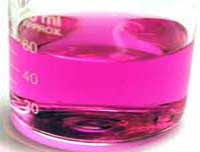 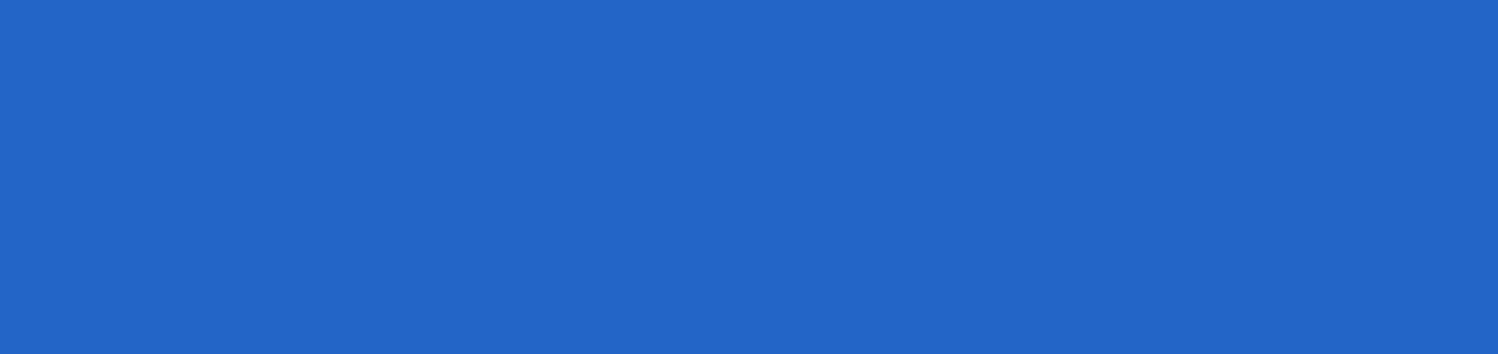 Darsning maqsadi
.
- O‘quvchilarda laboratoriya sharoitida uglerod (IV) - oksidi olish va uning  xossalari bilan tanishish uchun zarur  amaliy malakalarni shakllantirish.            - Тuproqda karbonat kislota tuzlari borligini sifat jihatidan aniqlash.
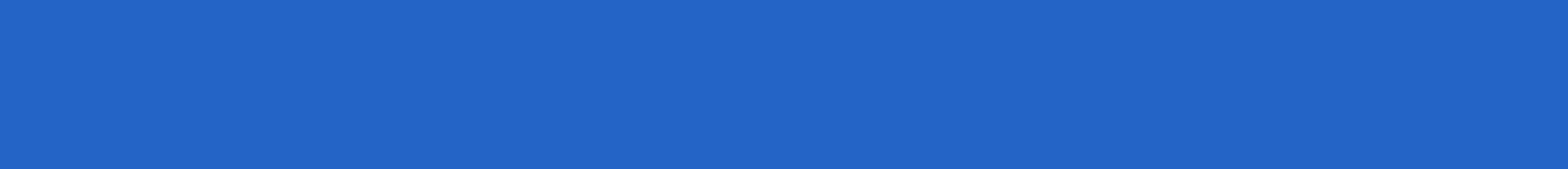 Kerakli jihozlar
.
1. Probirkalar                                     2. Gaz o‘tkazgich tiqin    






3. Rezina nay              4. Kimyoviy stakanlar                     5. Shtativlar
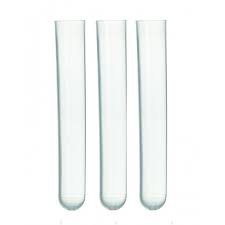 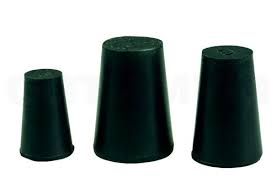 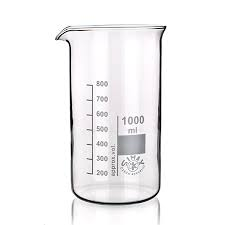 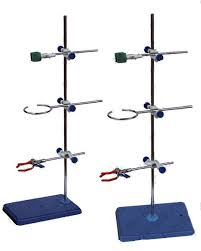 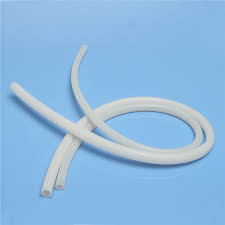 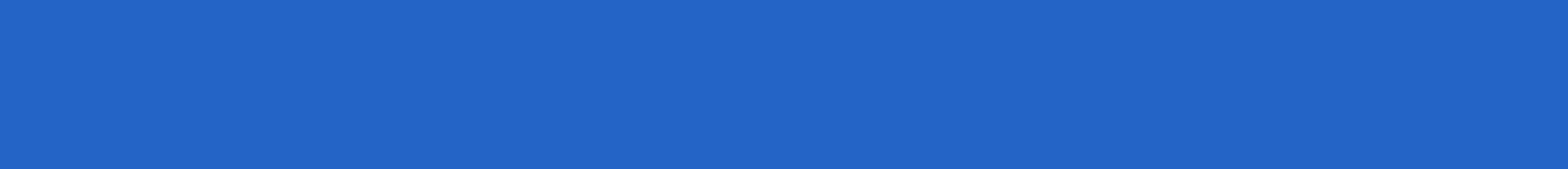 .
Kerakli reaktivlar
Ohaktosh yoki marmar bo‘lakchalari                 2. Ohakli suv





    

 3. Fenolftalein         4. O‘yuvchi natriy      5. Suyultirilgan xlorid kislota
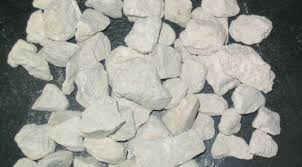 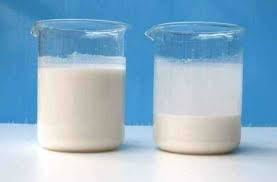 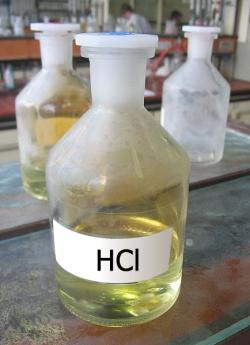 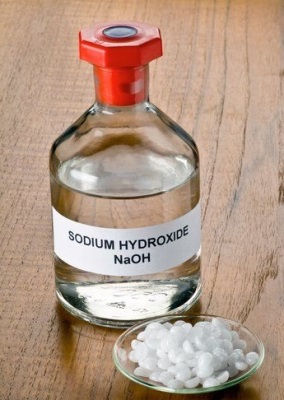 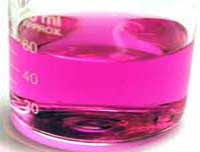 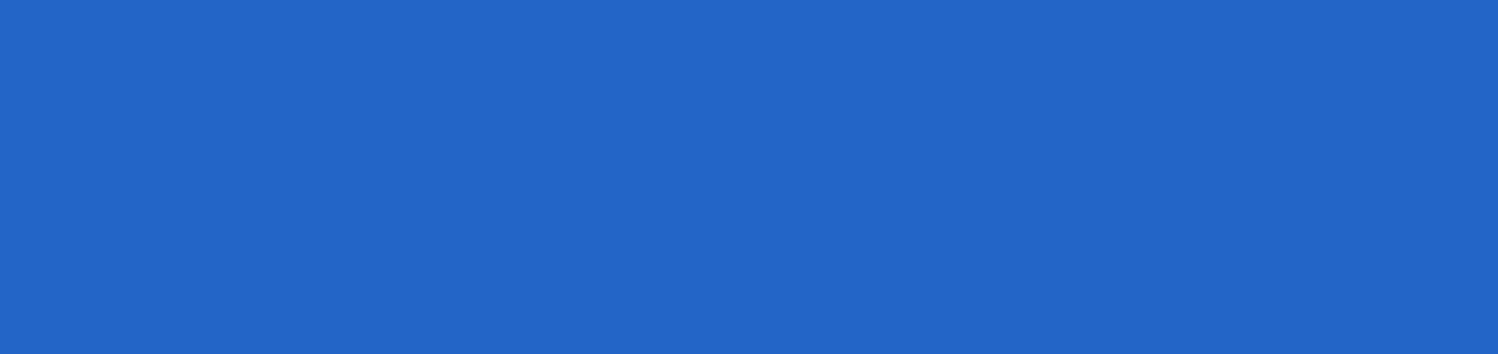 .
1-tajriba
Probirkaga ohaktosh yoki marmar bo‘lakchalaridan solib unga suyultirilgan xlorid kislotasi ta’sir ettiramiz.
 


CaCO3 + 2HCl = CaCl2 + H2O + CO2
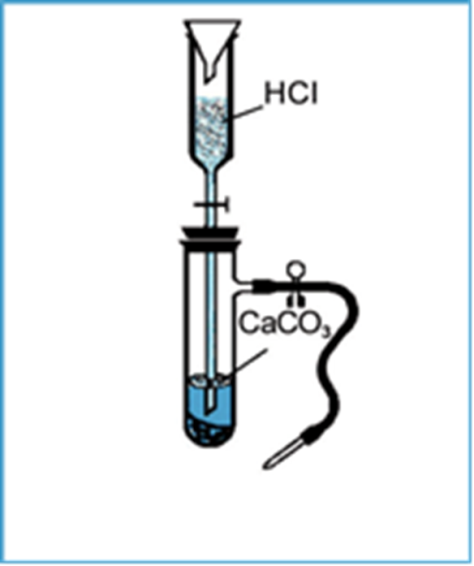 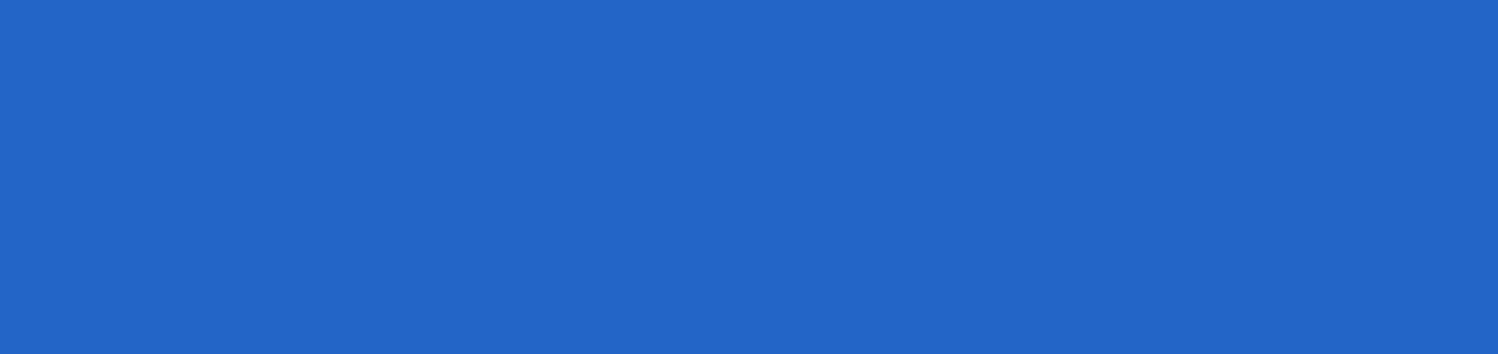 Reaksiyaning molekulyar, ionli, qisqartirilgan ionli reaksiyasi
.
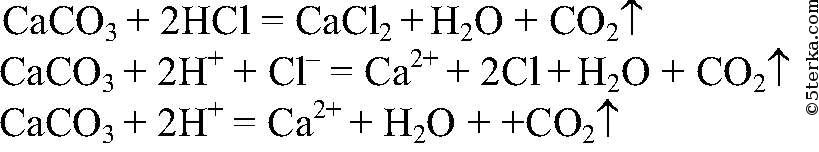 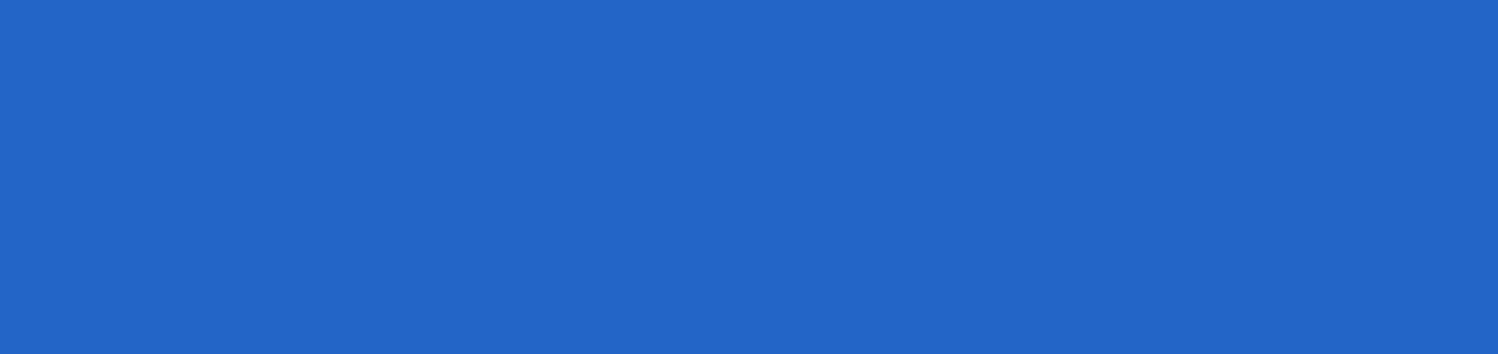 2-tajriba
.
Reaksiyada ajralib chiqayotgan karbonat angidridni ohakli suvdan o‘tkazamiz. 
Ohakli suvning o‘zgarishini kuzating. 

Ca(OH)2 + CO2 = CaCO3  +H2O 
CaCO3 + CO2 + H2O = Ca(HCO3)2
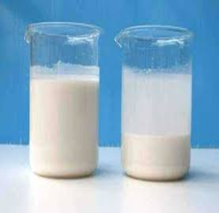 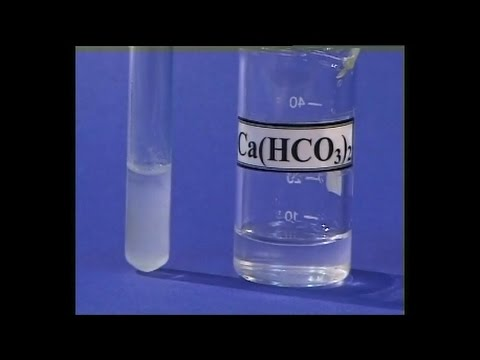 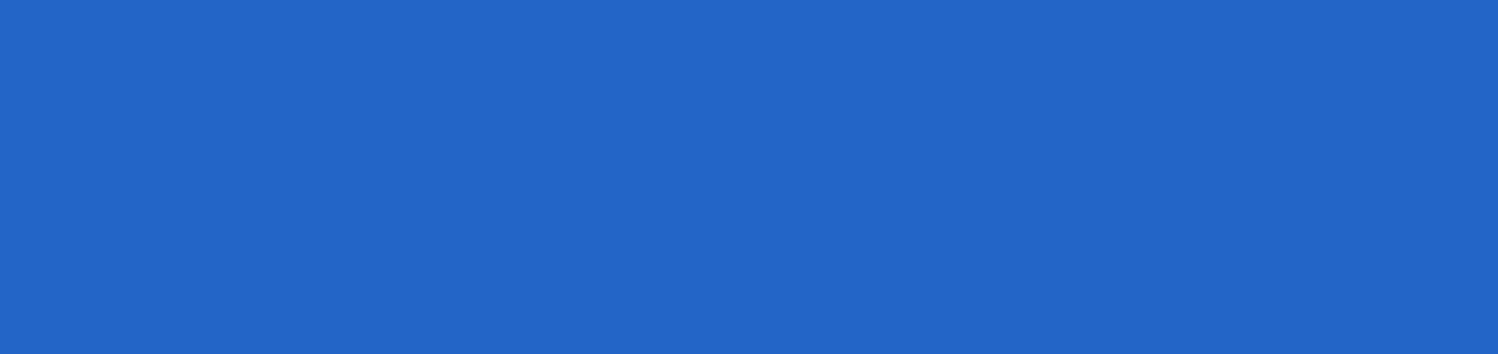 .
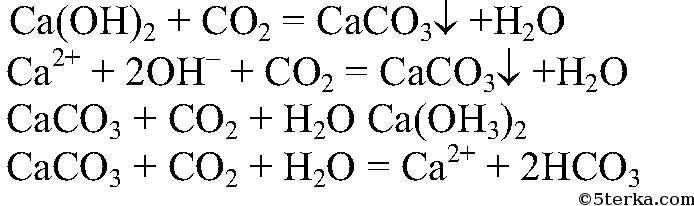 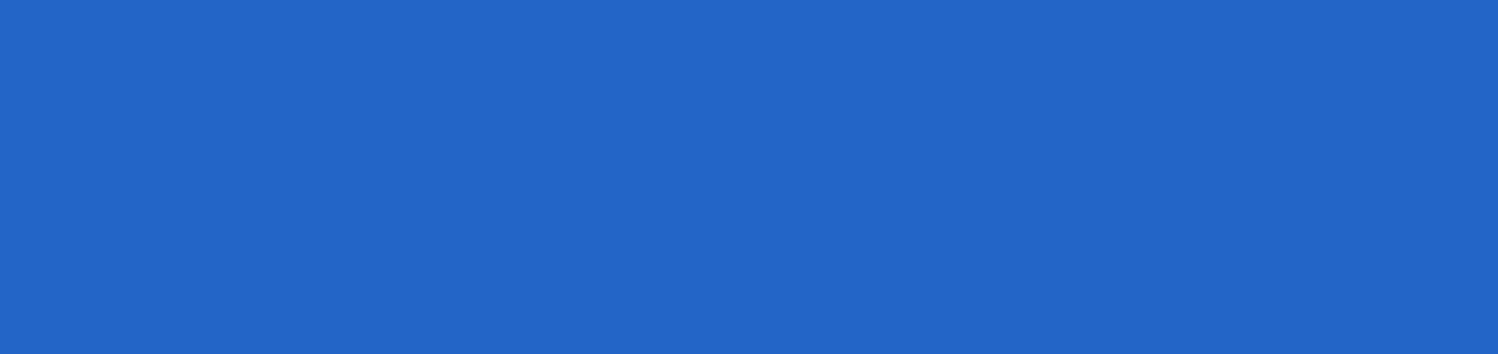 3-tajriba
.
Yuqoridagi tajribadan ajralib chiqayotgan gazni distillangan suvdan o‘tkazing va olingan eritmaga 2-3 tomchi lakmus eritmasidan tomizing. 
Rang o‘zgarishini kuzating.
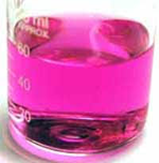 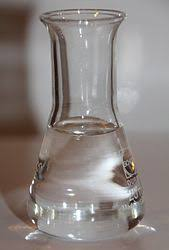 H2O + CO2  = H2CO3
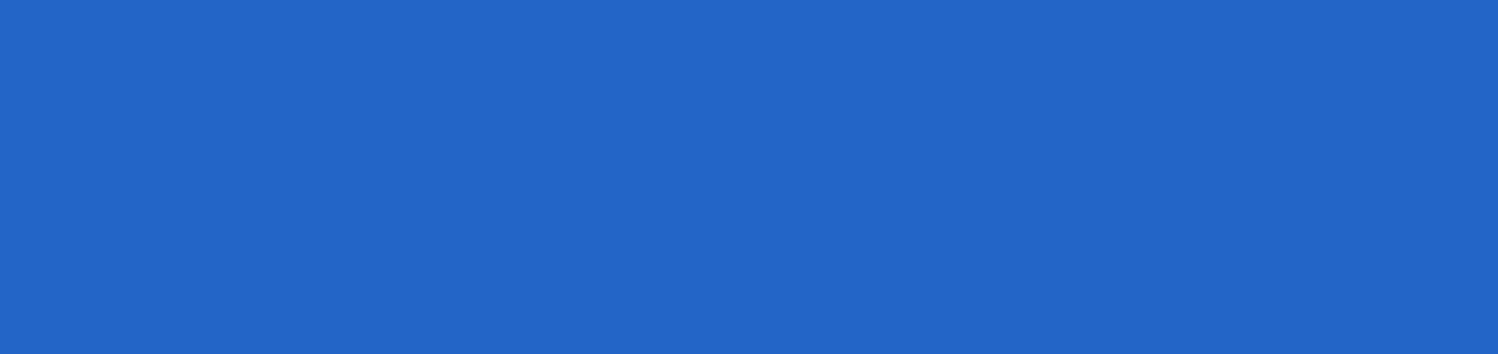 3-tajriba
.
Probirkaga 2-3 ml o‘yuvchi natriy eritmasidan quying va unga 1-2 tomchi fenolftalein eritmasidan tomizing. So‘ngra yuqoridagi 1- tajribadan hosil bo‘layotgan gazni eritmadan o‘tkazing. Reaksiya tenglamasini yozing.
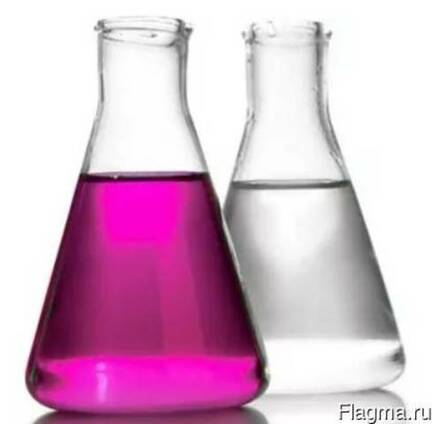 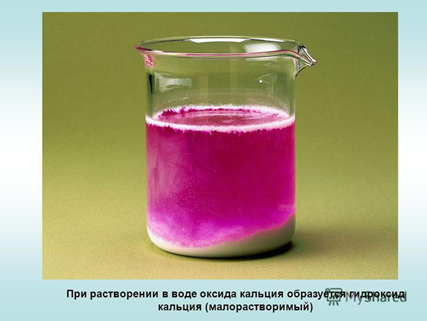 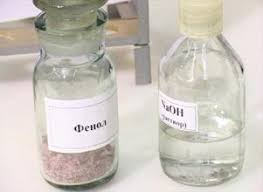 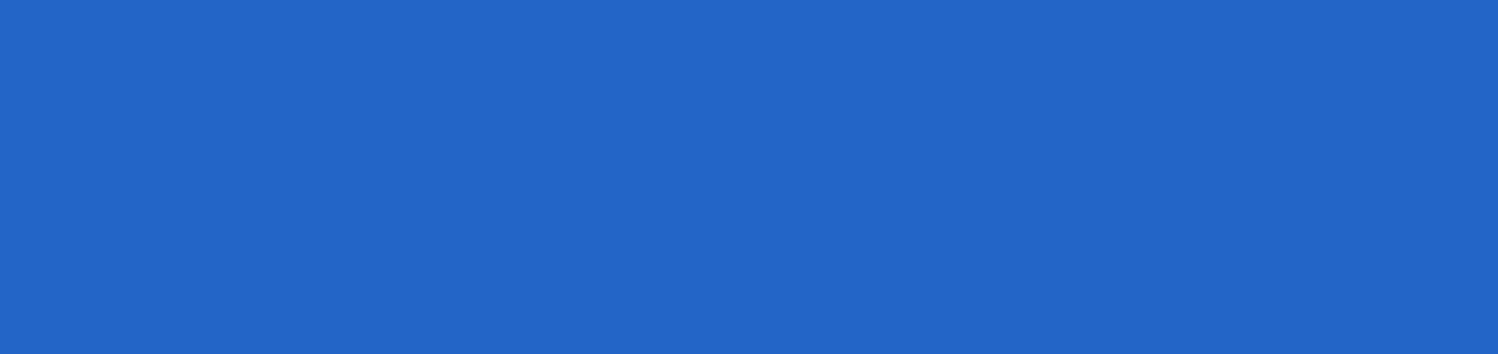 Reaksiya tenglamasini yozing.
.
NaOH (suyul) + CO2 = NaHCO3

CO2 + 2NaOH (kons) = H2O + Na2CO3
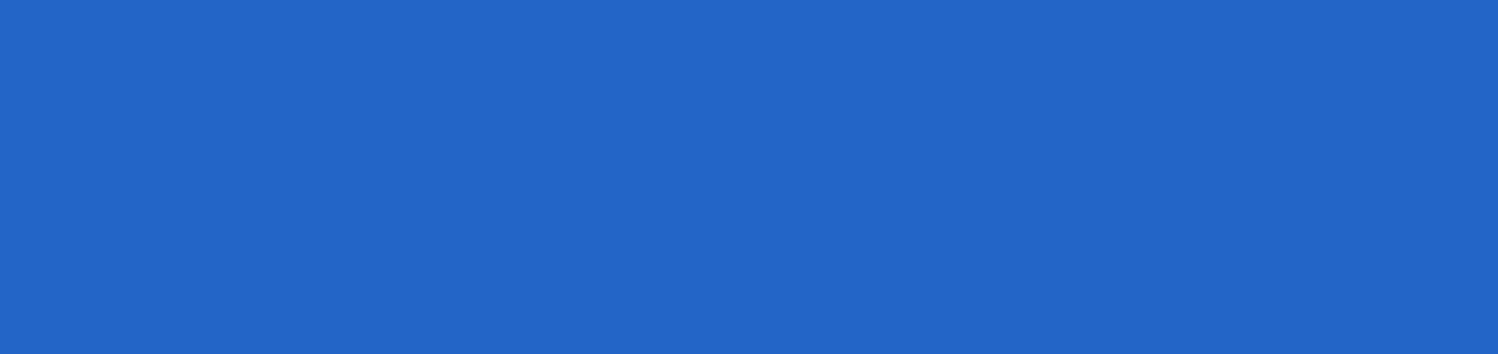 4-tajriba
.
Probirkaga 1 g chamasi tuproq soling va ustiga suyultirilgan xlorid kislotasi eritmasidan quying. So‘ngra probirka og‘ziga gaz o‘tkazgich nayli tiqin o‘rnating. Ajralib chiqayotgan gaz bilan yuqoridagi   3 ta tajribani takrorlang.
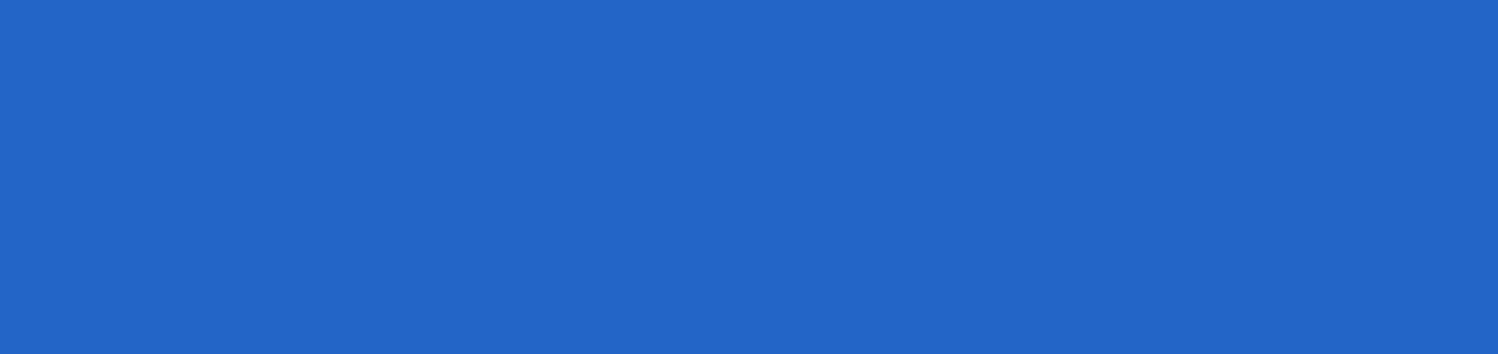 .
1-tajriba
Probirkaga 1 g chamasi tuproq soling va ustiga suyultirilgan xlorid kislotasi eritmasidan quying.
  
CaCO3 + 2HCl = CaCl2 + H2O + CO2
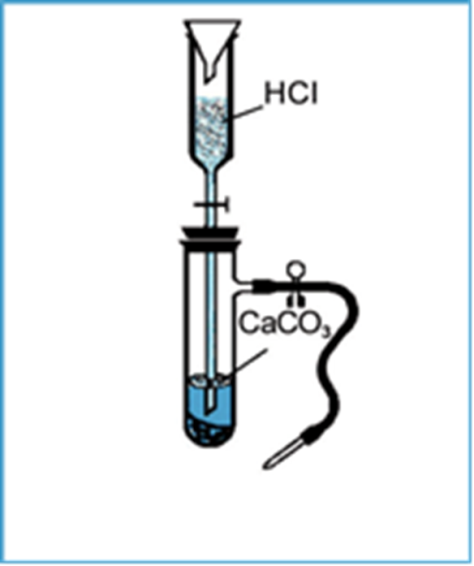 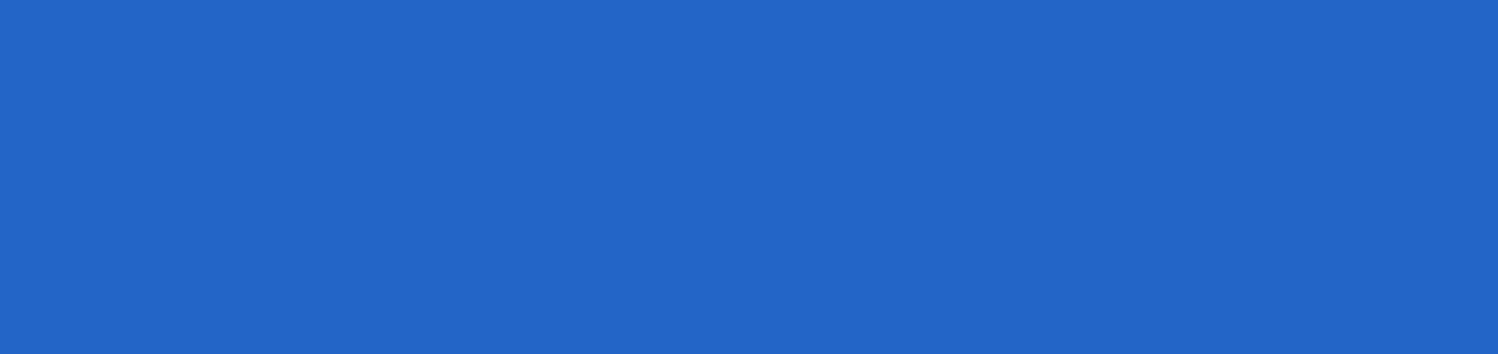 .
2-tajriba
Reaksiyada ajralib chiqayotgan karbonat angidridni ohakli suvdan o‘tkazamiz. 
Ohakli suvning o‘zgarishini kuzating. 

Ca(OH)2 + CO2 = CaCO3  +H2O 
CaCO3 + CO2 + H2O = Ca(HCO3)2
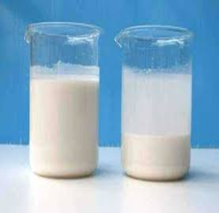 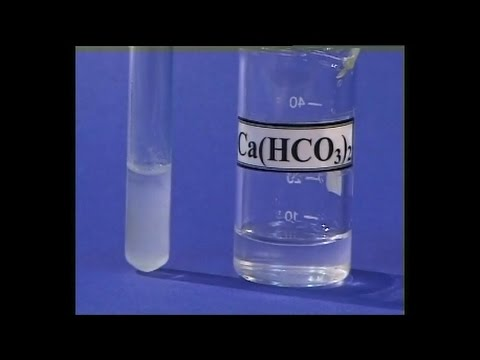 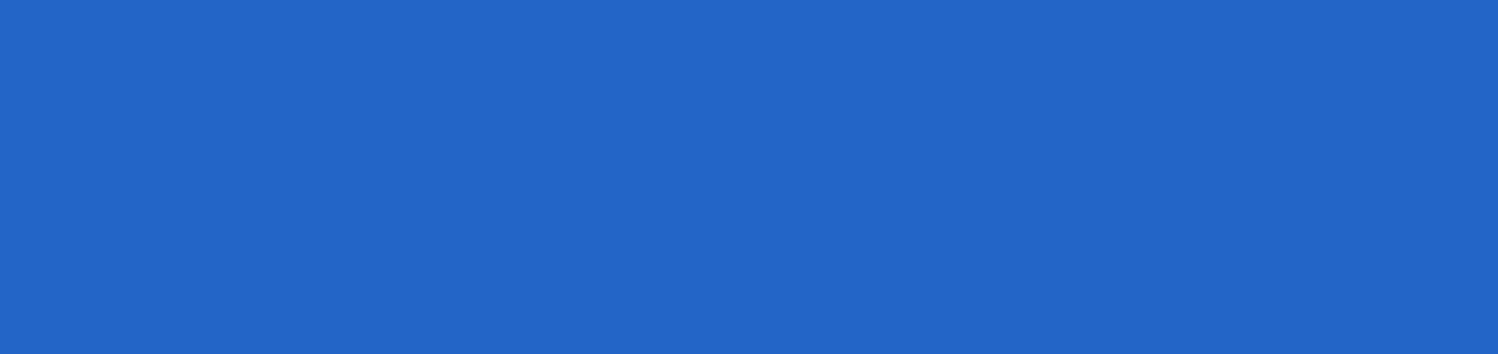 .
3-tajriba
Yuqoridagi tajribadan ajralib chiqayotgan gazni distillangan suvdan o‘tkazing va olingan eritmaga        2-3 tomchi lakmus eritmasidan tomizing. 
Rang o‘zgarishini kuzating.
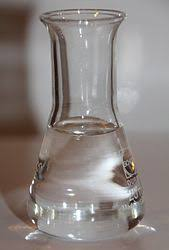 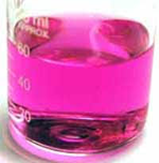 H2O + CO2  = H2CO3
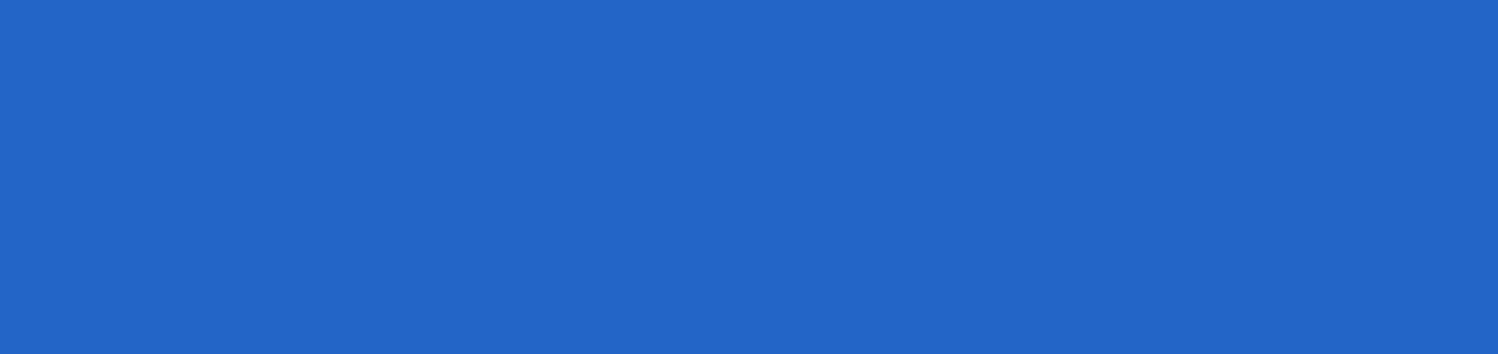 Topshiriqlar
.
Yuqorida bajarilgan tajribalardagi barcha reaksiyalar tenglamalarini yozing.
Bajarilgan tajribalar yuzasidan xulosa tayyorlang.
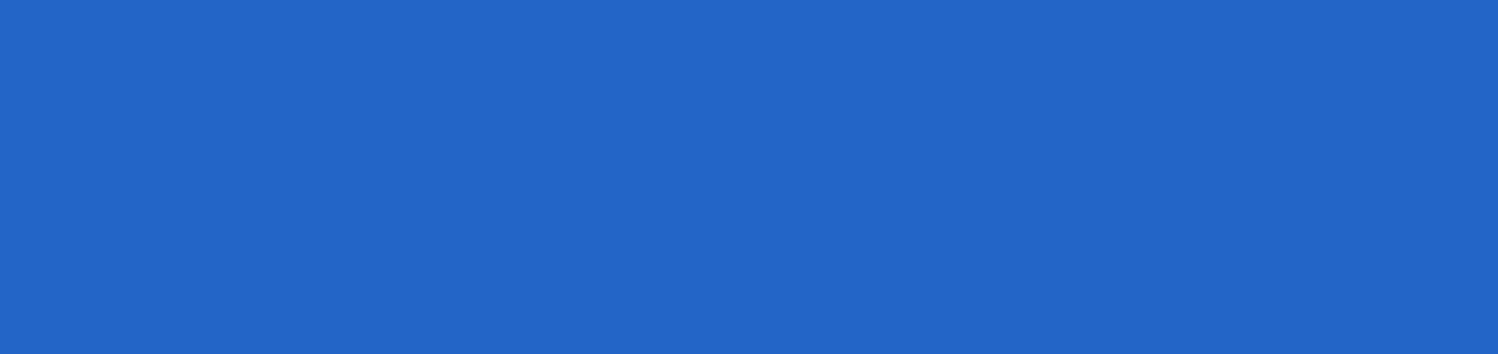 .
Topshiriqlar
CaCO3 ni uch xil usul bilan olish uchun zarur reaksiya tenglamalarini yozing.
H2O + CO2  = H2CO3

Ca(HCO3)2  → CaCO3  + CO2	+ H2O
H2CO3+ CaO = CaCO3+ H2O
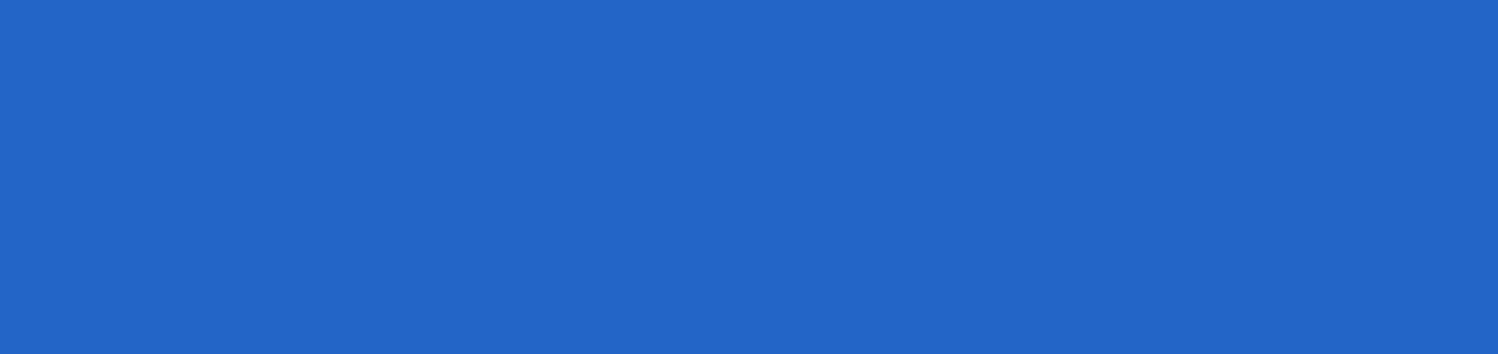 .
Reaksiya tenglamalari
H2O + CO2  = H2CO3
Ca(HCO3)2  → CaCO3  + CO2	+ H2O
Ca(OH)2  + CO2  = ↓CaCO3  + H2O
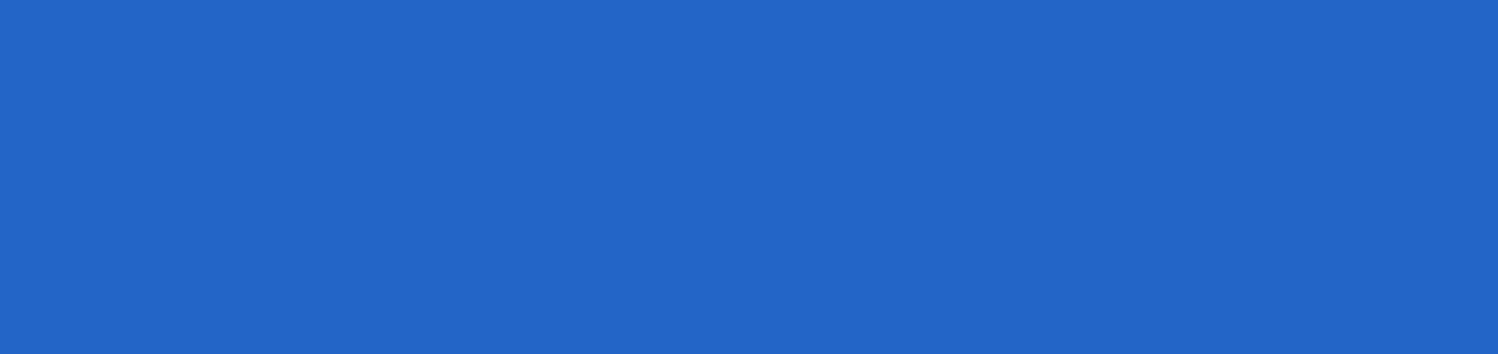 .
Quyidagi reaksiya tenglamalarini tugallang
KOH + CO2 →?
	

MgO + CO2 → ?
 

Na2CO3  + H2O + CO2  →?
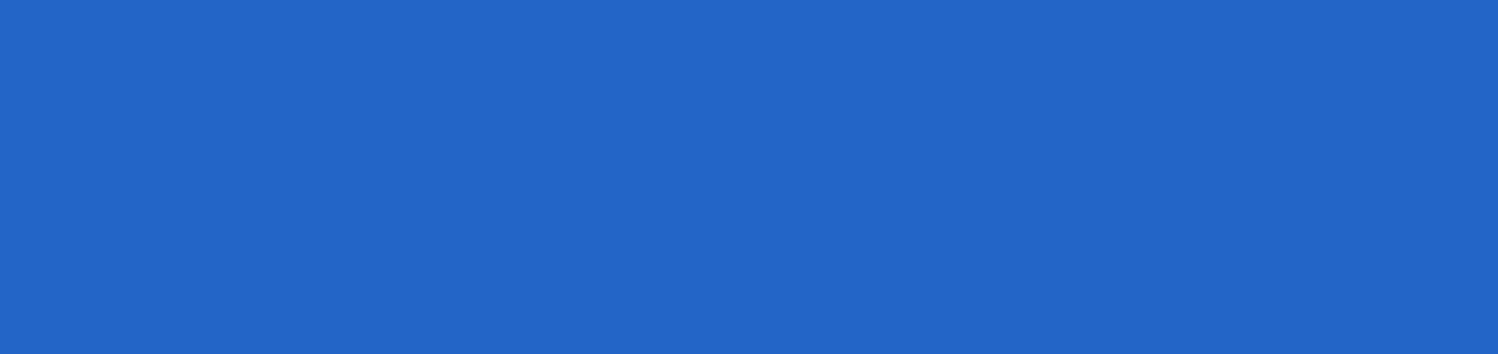 .
Quyidagi reaksiya tenglamalarini tugallang
KOH + CO2 →K2CO3
	

MgO + CO2 → MgCO3
 

Na2CO3  + H2O + CO2  →2NaHCO3
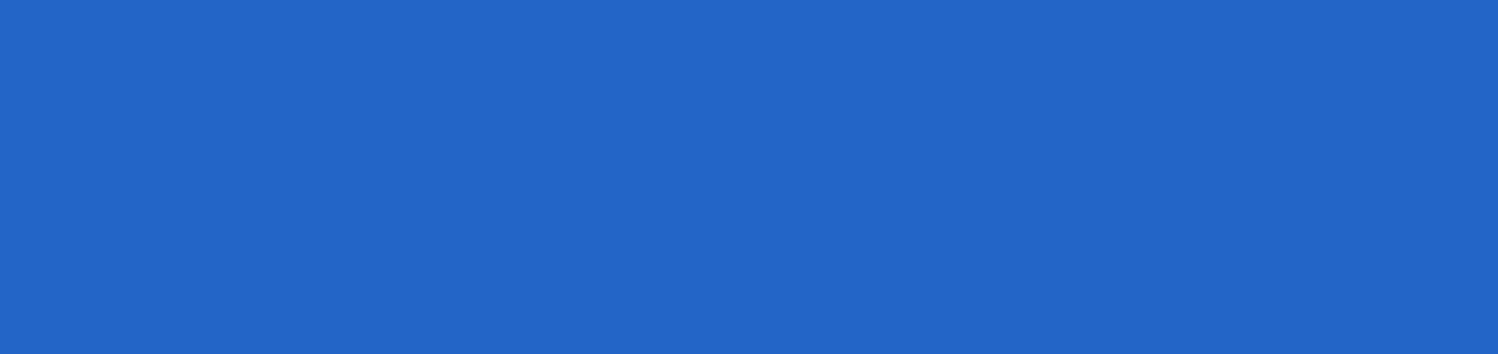 .
Xulosa
Laboratoriyada C(IY)-oksidni marmarga xlorid kislota ta’sir ettirib olinadi.CO2 gazi - rangsiz, hidsiz, havodan og‘ir. Ohakli suvdan CO2 o‘tkazilganda eritma loyqalanadi. Bu karbonat angidridga sifat reaksiya hisoblanadi. CO2- kislotali oksid, suv bilan kuchsiz karbonat kislotani hosil qiladi.
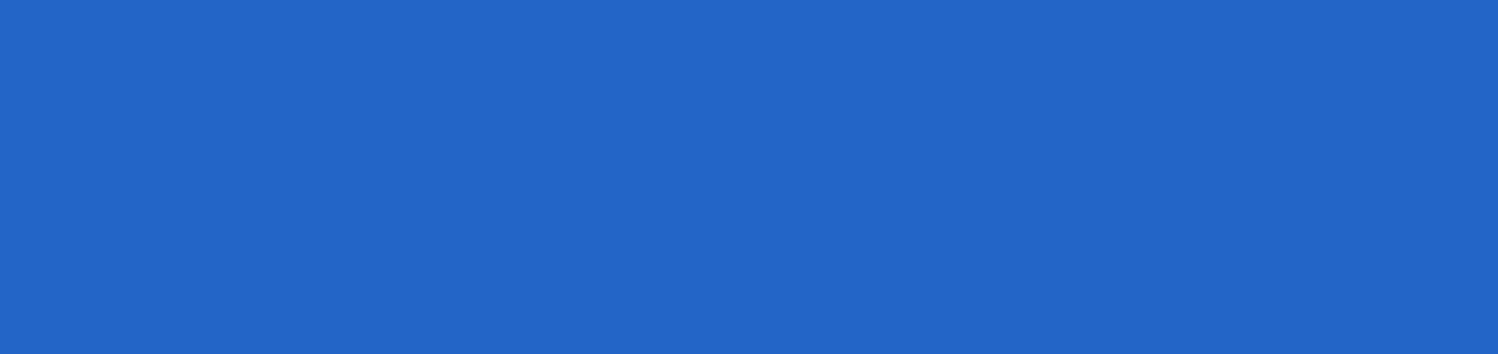 Mustaqil bajarish uchun topshiriqlar
.
1. Darslikdagi 8-11-mavzularni takrorlash, tegishli atamalar va reaksiya tenglamalarini o‘rganish.
2. CO2 gazini olish mumkin bo‘lgan har xil  tipdagi reaksiya tenglamalarini yozing.
3. Hajmi 67,2l (n.sh.) karbonat angidrid gazining massa miqdorini, molekula sonini, massasini aniqlang.